町田倫理法人会　経営者モーニングセミナー　（2020年10月8日）
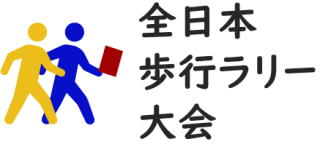 事実を基にチームワーク化
～ミニ歩行ラリーで先ず体験下さい～
全日本歩行ラリー研究会会長　　　鷲野嗣郎
　　　　　　　　　ラリー隊長　　中田輝男
　　　　　　　　サビセン隊長　　渋谷金隆
全日本歩行ラリー研究会の憲法
・大きな声で挨拶しよう！
　　　　⇒　「こんちわ（根・智・和）！」
　・約束の時間を守ろう！
　・人を大切にしよう！
　・全力投球しよう！
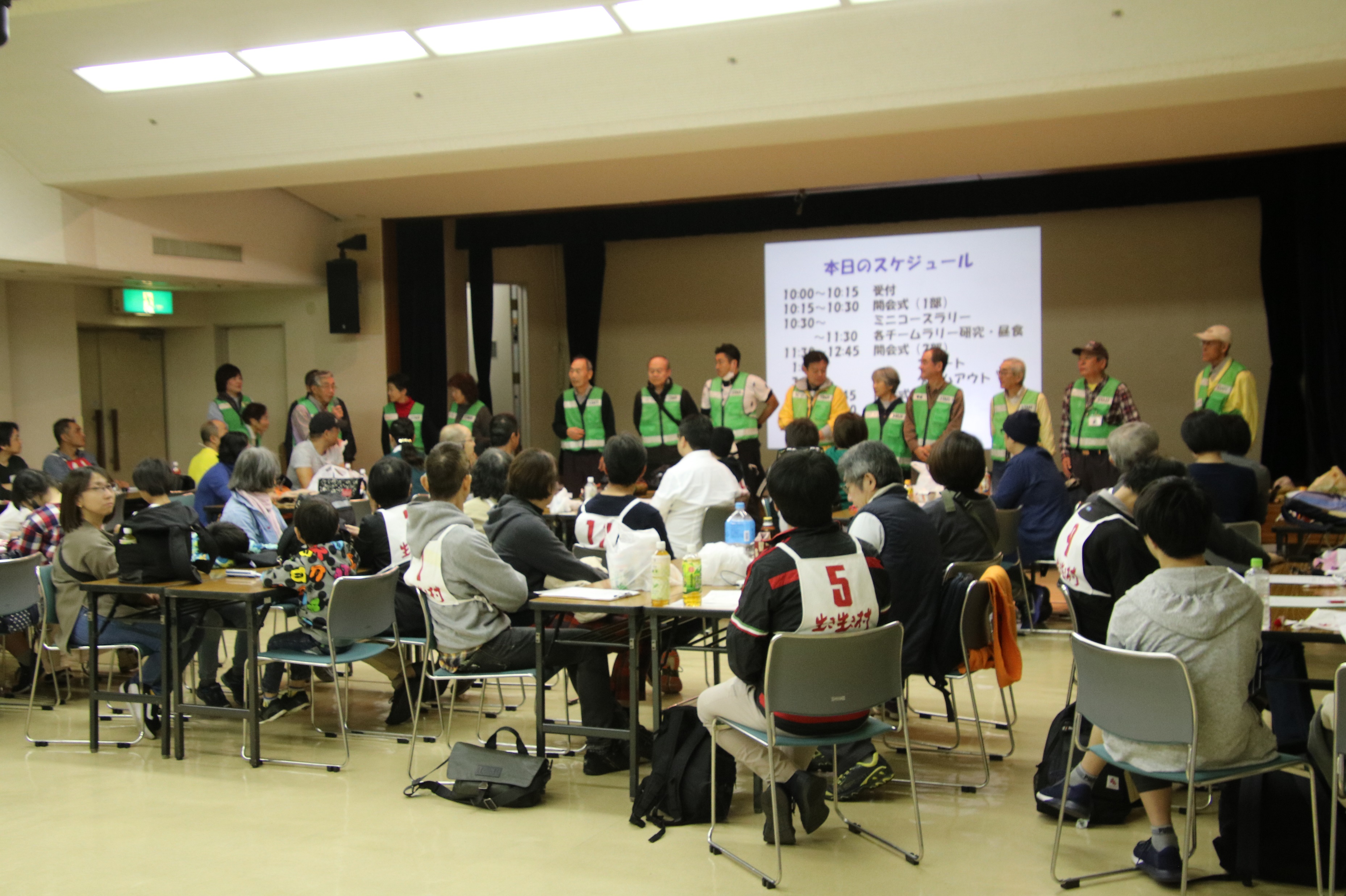 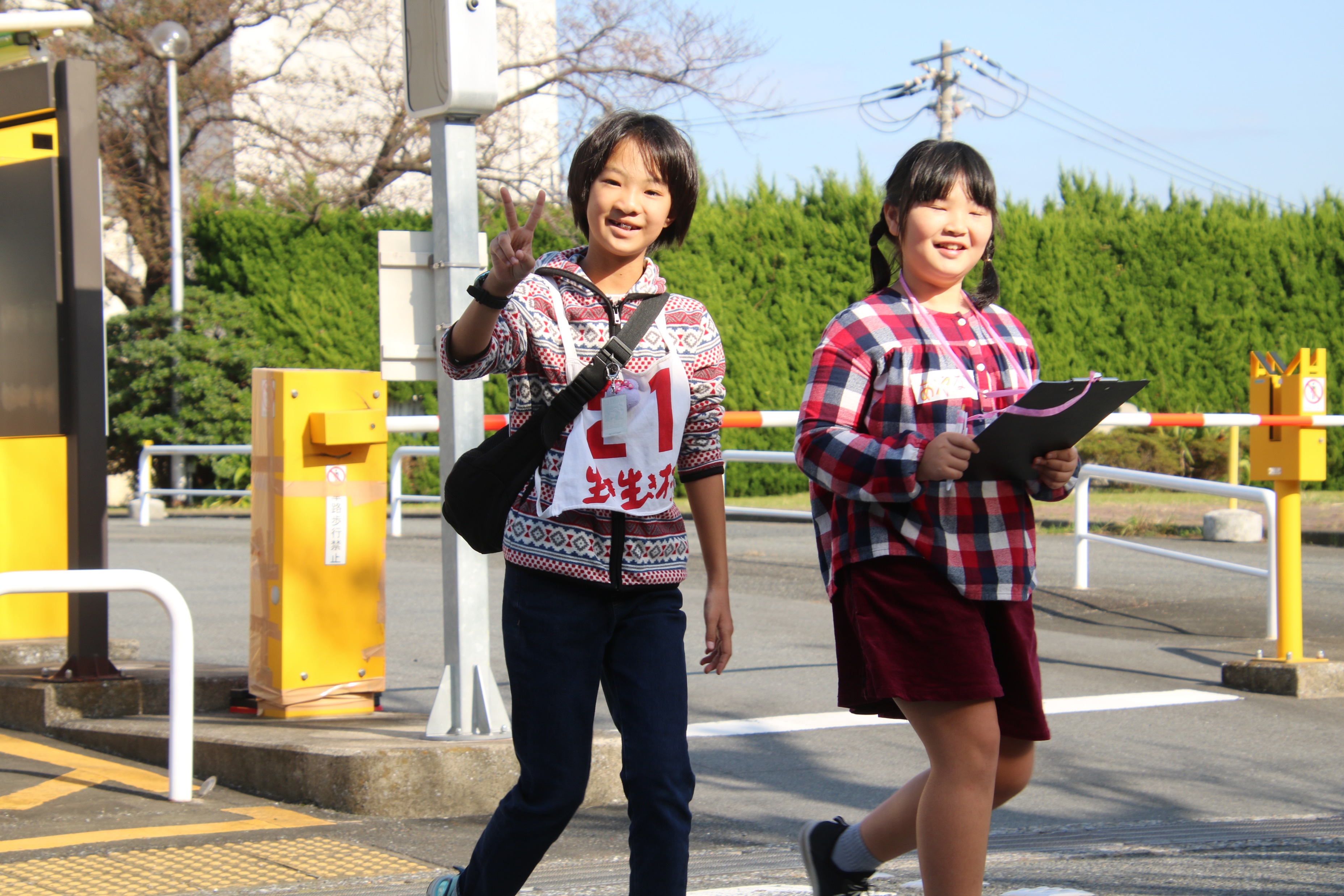 事実を基にしたチームワーク化とは
チームワーク活動　　　　　　　レーバーワーク活動
やらす人
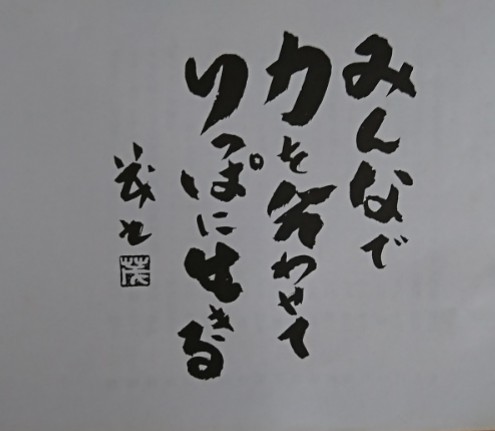 やらされる人
死に死に集団化する
生き生き集団化する
皆で対象の事実を（SEE）する事が重要！
・皆で状況を良くSEEして、共有化する
　　　　　⇒対策（自分の行動）は後で！
　
　・コロナも正しく怖がり、最善の対策をしよう！
　　　⇒正しい知識（SEE)の基づく感染予防が必要
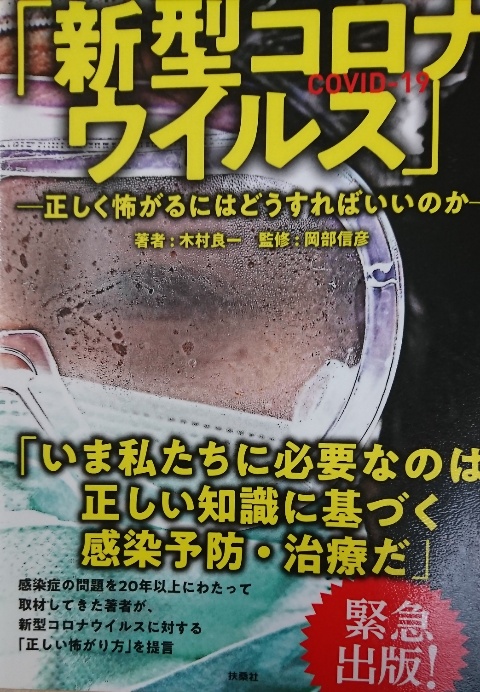 チームワーク化は体験が先！
・歩行ラリーでまず体験を⇒歩行ラリー（＝仕事）の仕組みを研究する
　　・誰もが楽しくできる
　　・歩行ラリーの仕組みとは
　　　・CP　・コマ図　・道なり　・指定速度
　　・ペアで「SEE-THINK-PLAN-DO」の大切さ、難しさを知ろう

・早速、ミニ歩行ラリーに挑戦して見て下さい。
歩行ラリーの仕組みとは
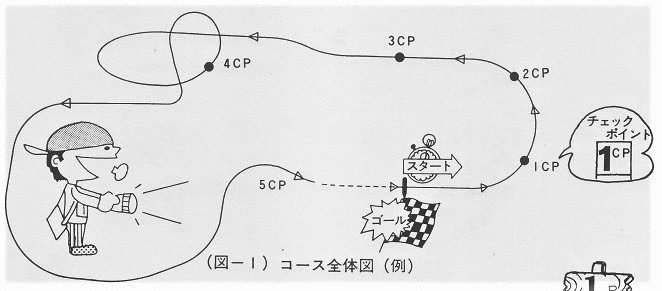 自動車によるラリー形式をそのままに、自分の足で歩くのが「歩行ラリーです。スタート地点では、左図のようなコマ図を渡されます。指示に従いながら歩いていくと、いくつかのチェック・ポイント（CP）を通過します。そしてスタート地点に戻って来るとゴールとなります。コース図を見間違えたり、道を間違えるとミスコースとなります。
また、各CP間にはそれぞれ歩行速度が指定されています。この指示速度にしたがって歩かねばなりません。この間の正解時間と実際にかかった時間との差が原点となります。早すぎても、遅すぎても１分につき１点減点です。
またコマ図には番号がついていて、次のコマ図が出てくくるまでは「道なり」にどんどん前進して下さい。「道なり前進」とは常識的にまっすぐ進む事です。
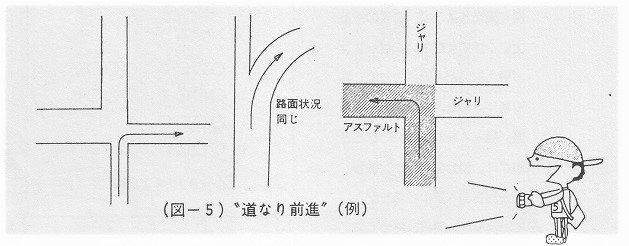 ミニ歩行ラリーに挑戦して見て下さい。
用意するもの
　①ペア編成表
　②歩行ラリーコース図
　③記録表
１分おきにペア毎にスタート（１０組）
ゴールのタイムアウトは１０分

やって見ていかがでしたか？⇒正解図、正解時間用意
今年のラリー大会は１１月１４日（土）町田市・つくし野コミュニテイーセンターで開催されます！
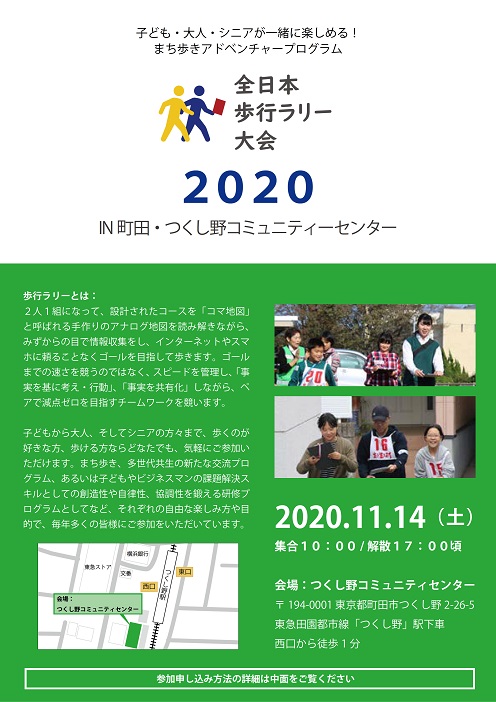 10月末までにFAXまたはWEBから申し込み下さい、沢山の方のご参加をお待ちしております。